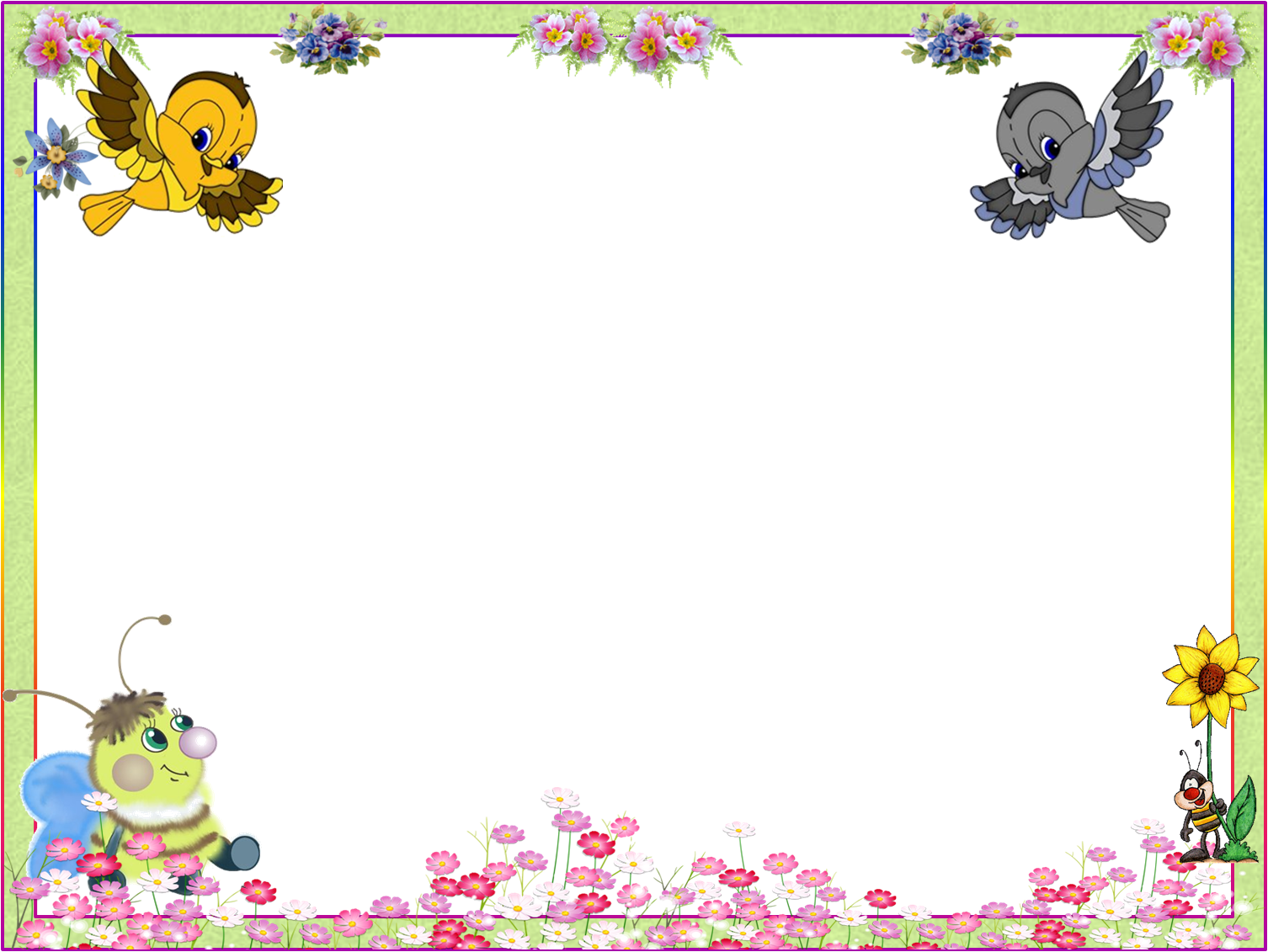 «Использование здоровьесберегающих технологий в практике работы музыкального руководителя детского сада»
Музыкальный руководитель 
МДОУ «Детский сад №17» 
Постникова Ирина Евгеньевна 
Г. Ростов Ярославской области 
2016 год
1
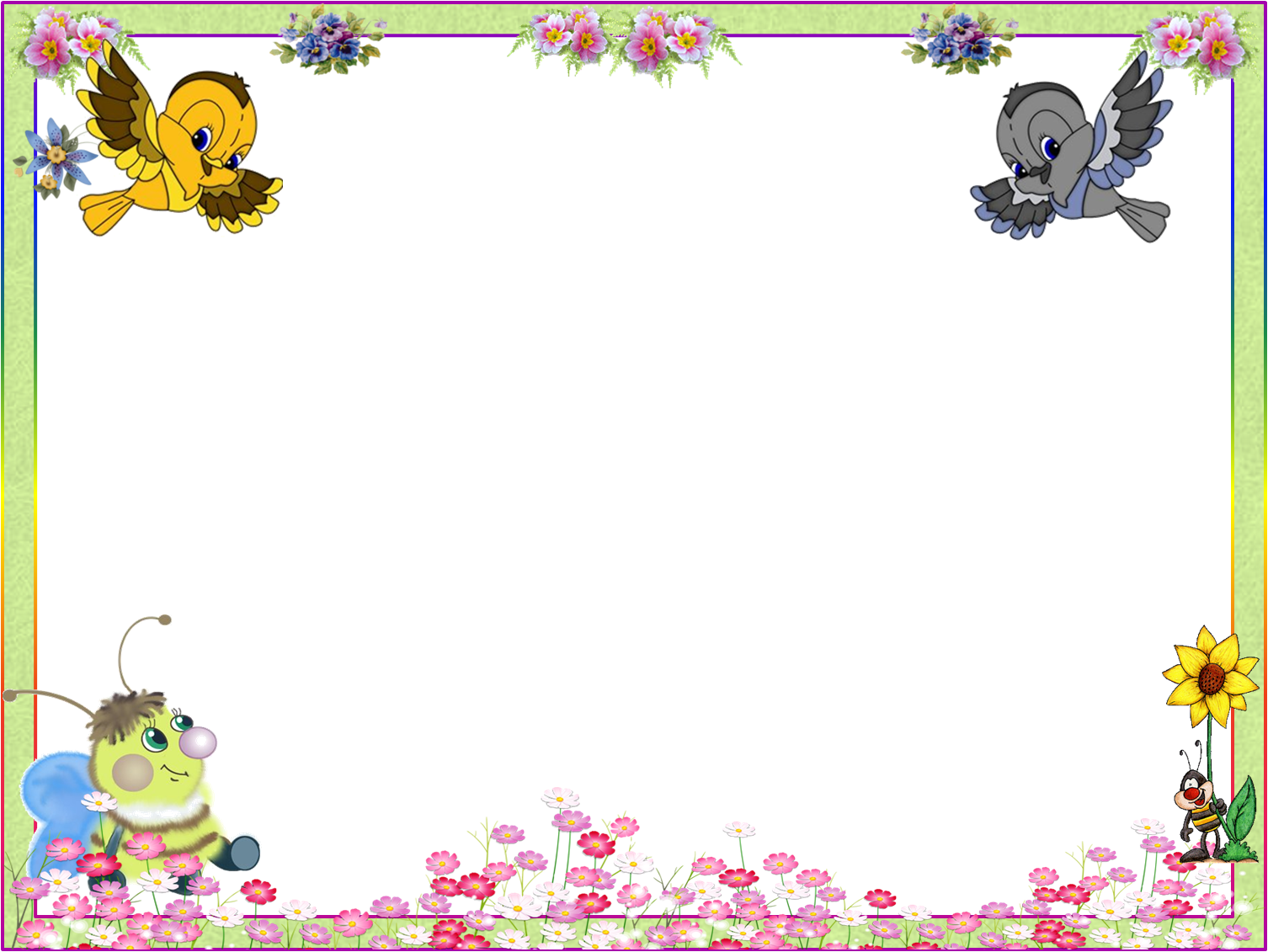 Цель здоровьесберегающих технологий на музыкальных занятиях:организовать музыкально – оздоровительную работу в ДОУ, обеспечивающую каждому ребенку укрепление психического и физического здоровья, выявление музыкальных и творческих способностей, формирование привычки к здоровому образу жизни
2
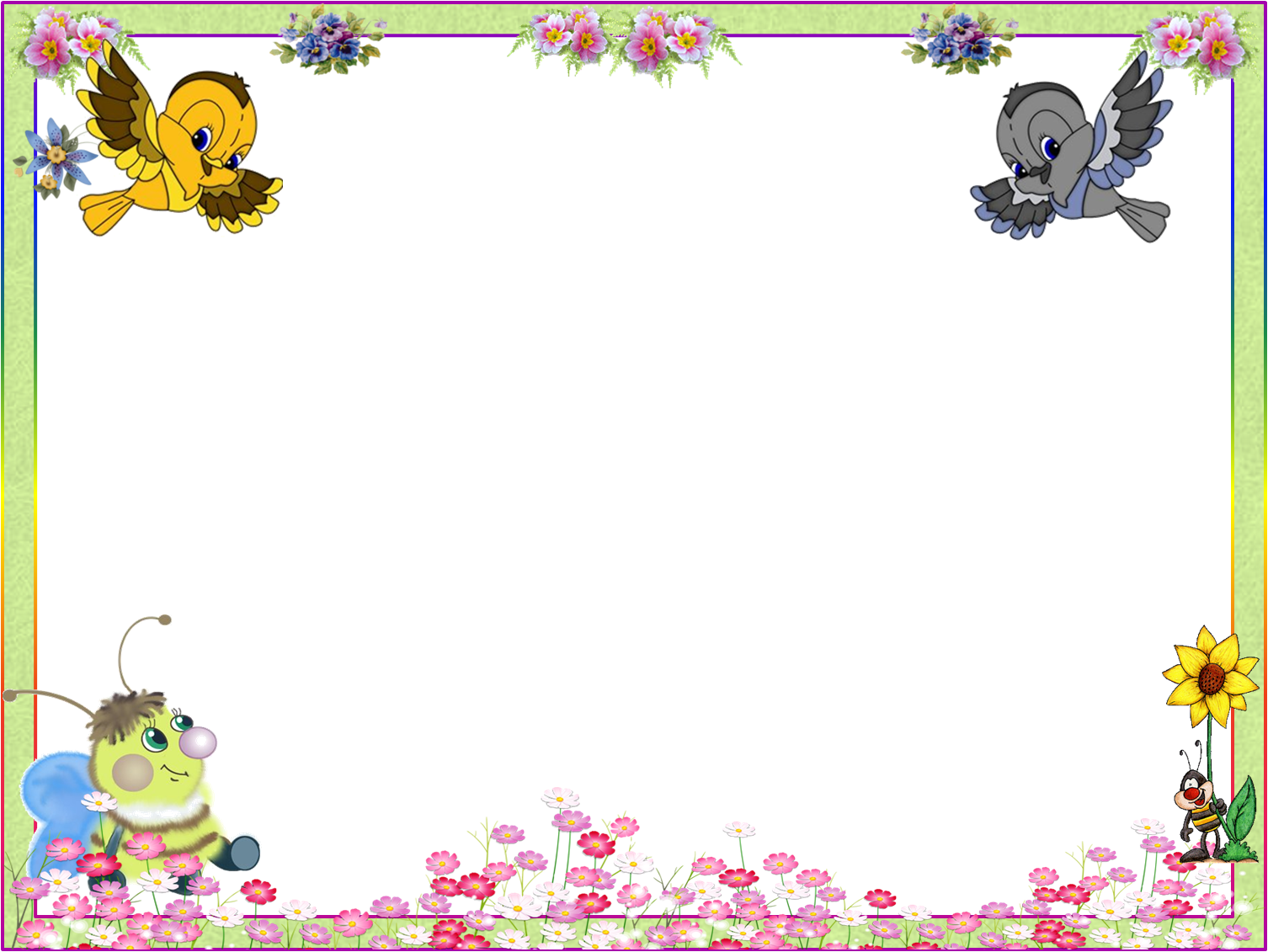 Задачи музыкально-оздоровительной работы:
3
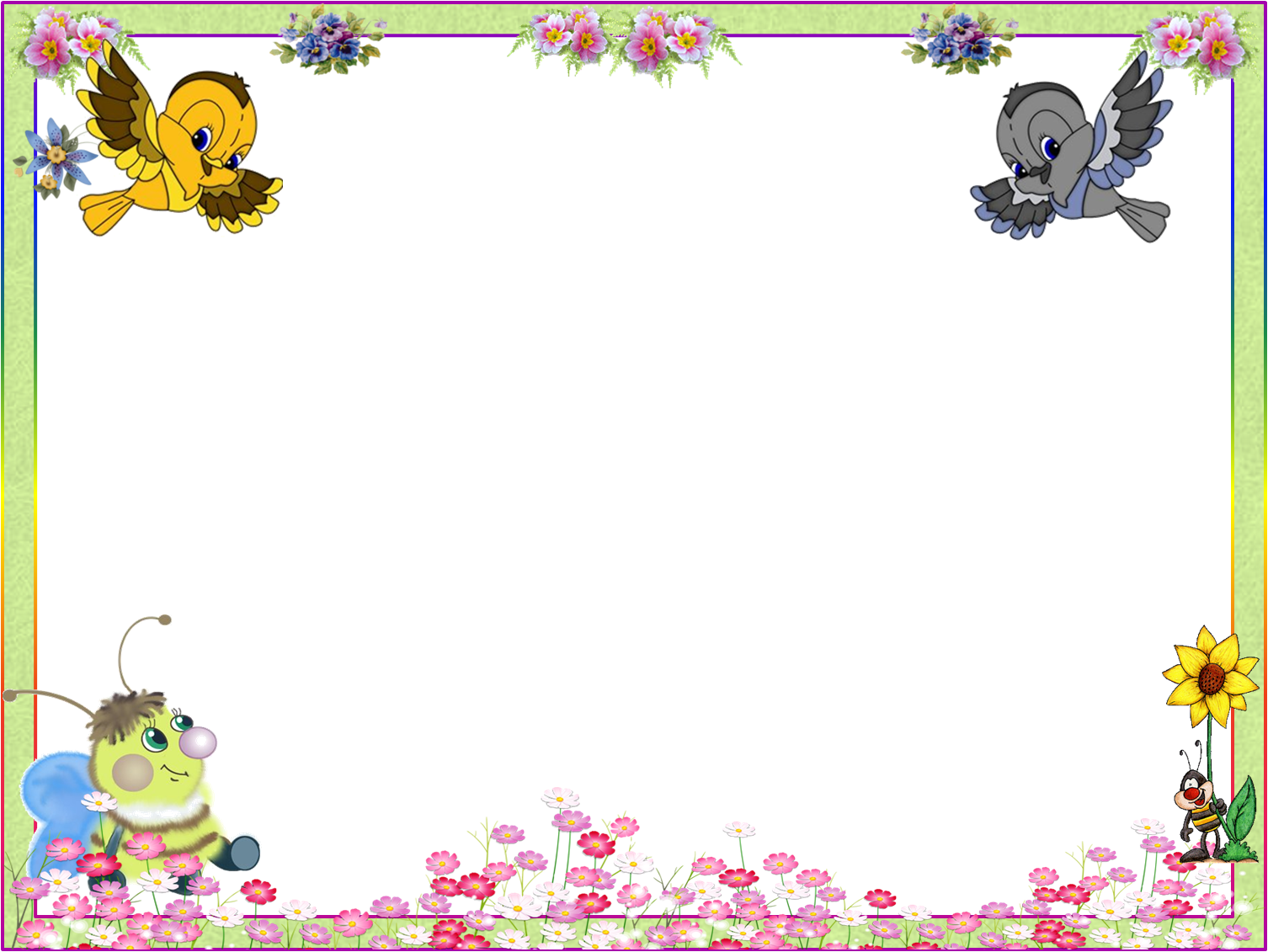 Этапы реализации системы музыкально – оздоровительной работы в ДОУ
4
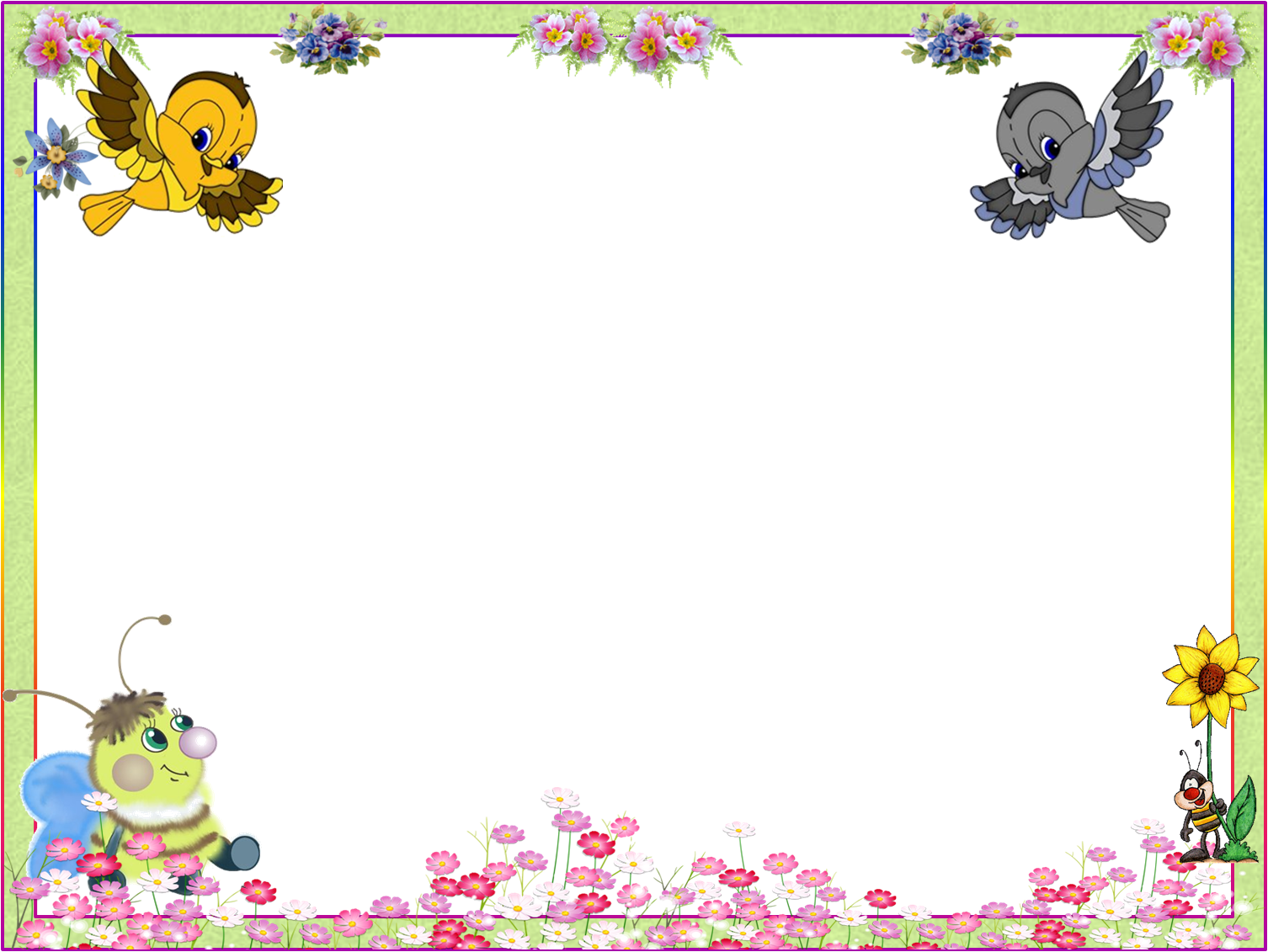 Валеологические песни – распевки:поднимают настроение, задают позитивный тон к восприятию окружающего мира, улучшают эмоциональный климат на занятии, подготавливают голос к пению
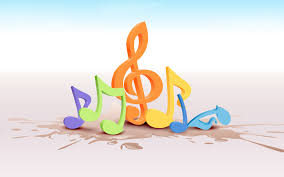 5
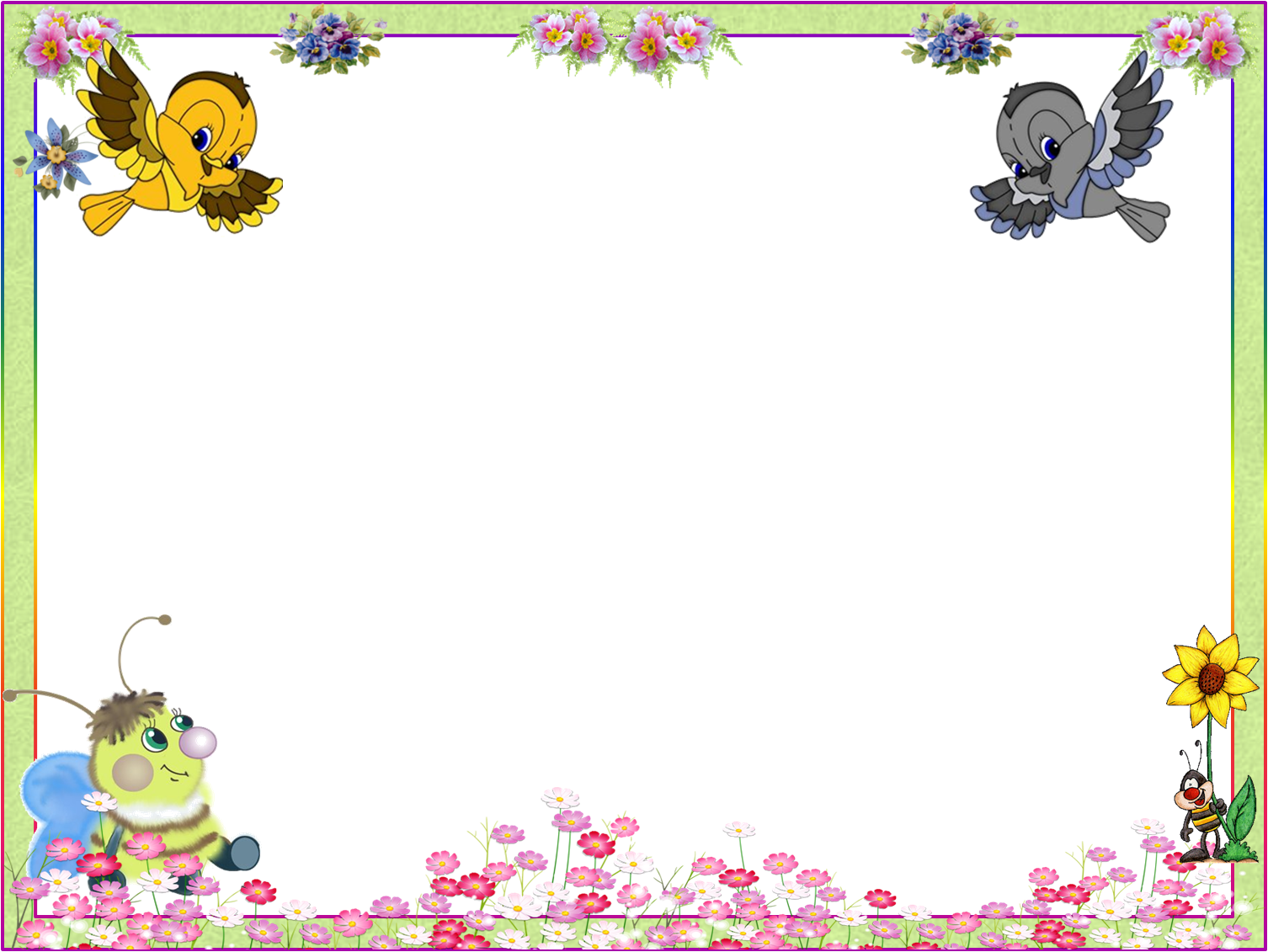 Дыхательная гимнастика:
положительно влияет на обменные процессы, играющие важную роль в кровоснабжении;
улучшает дренажную функцию бронхов;
восстанавливает нарушенное носовое дыхание;
исправляет деформации грудной клетки и позвоночника
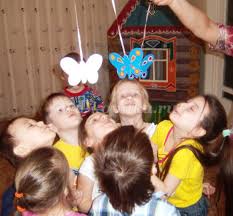 6
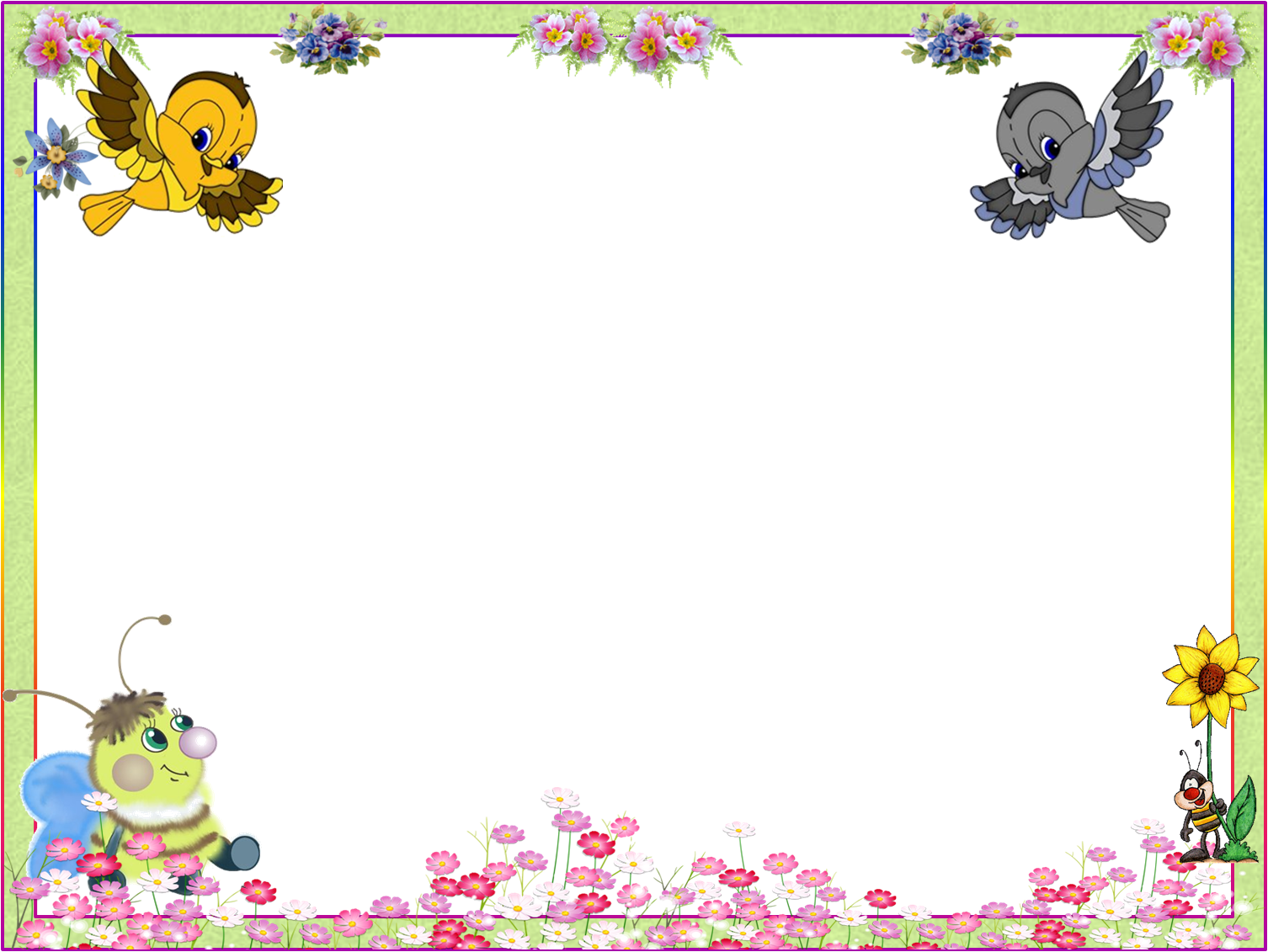 Артикуляционная гимнастика:
выработка качественных, полноценных движений органов артикуляции 
    (проводятся совместно с логопедом 
перед зеркалом)
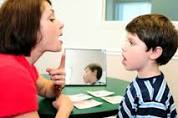 7
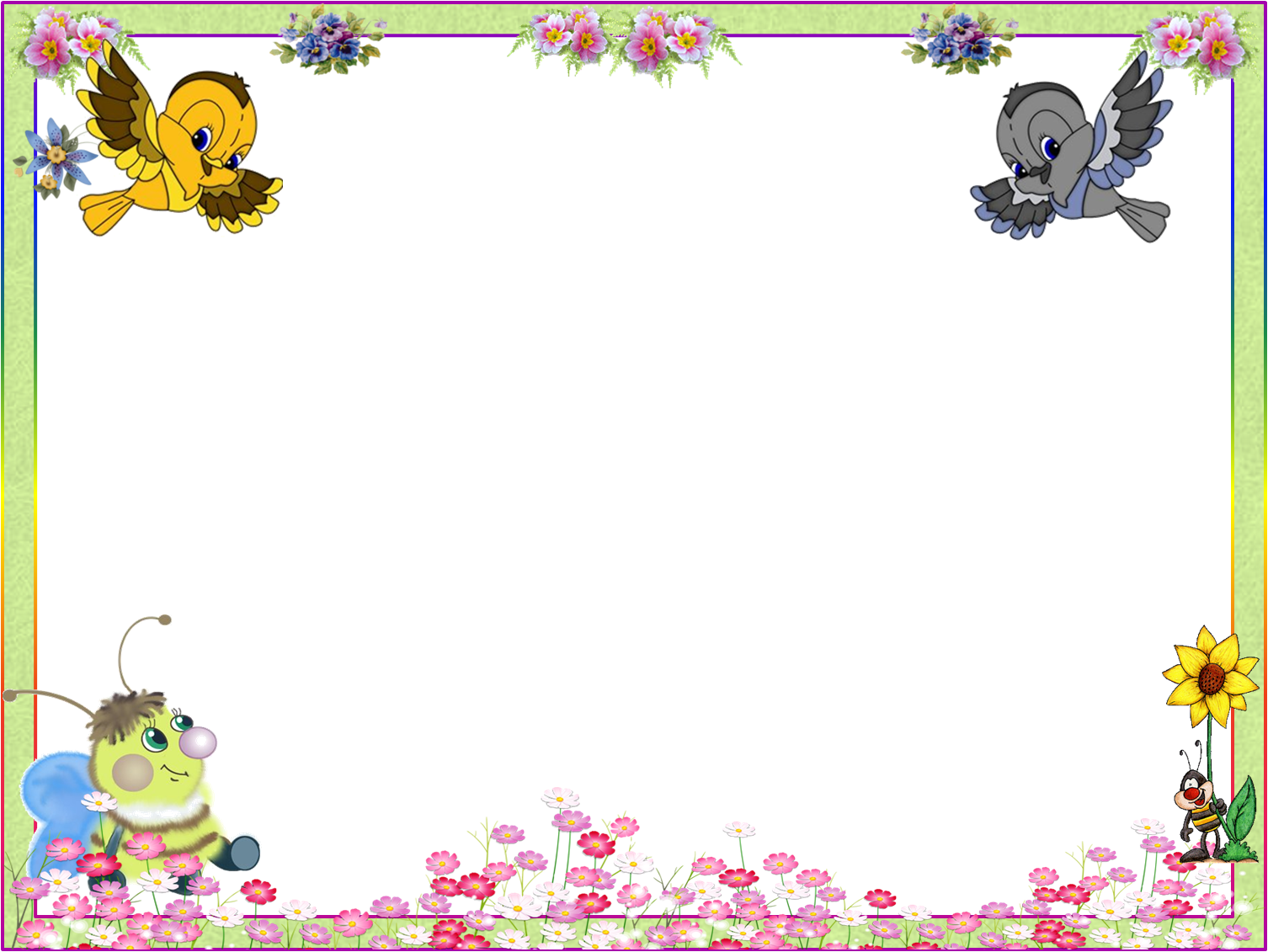 Фонопедические упражнения:
профилактика заболеваний    верхних дыхательных путей,
укрепление голосовых связок, 
подготовка к пению
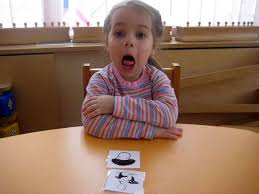 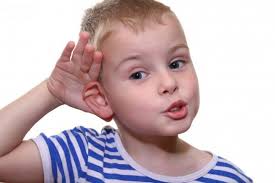 8
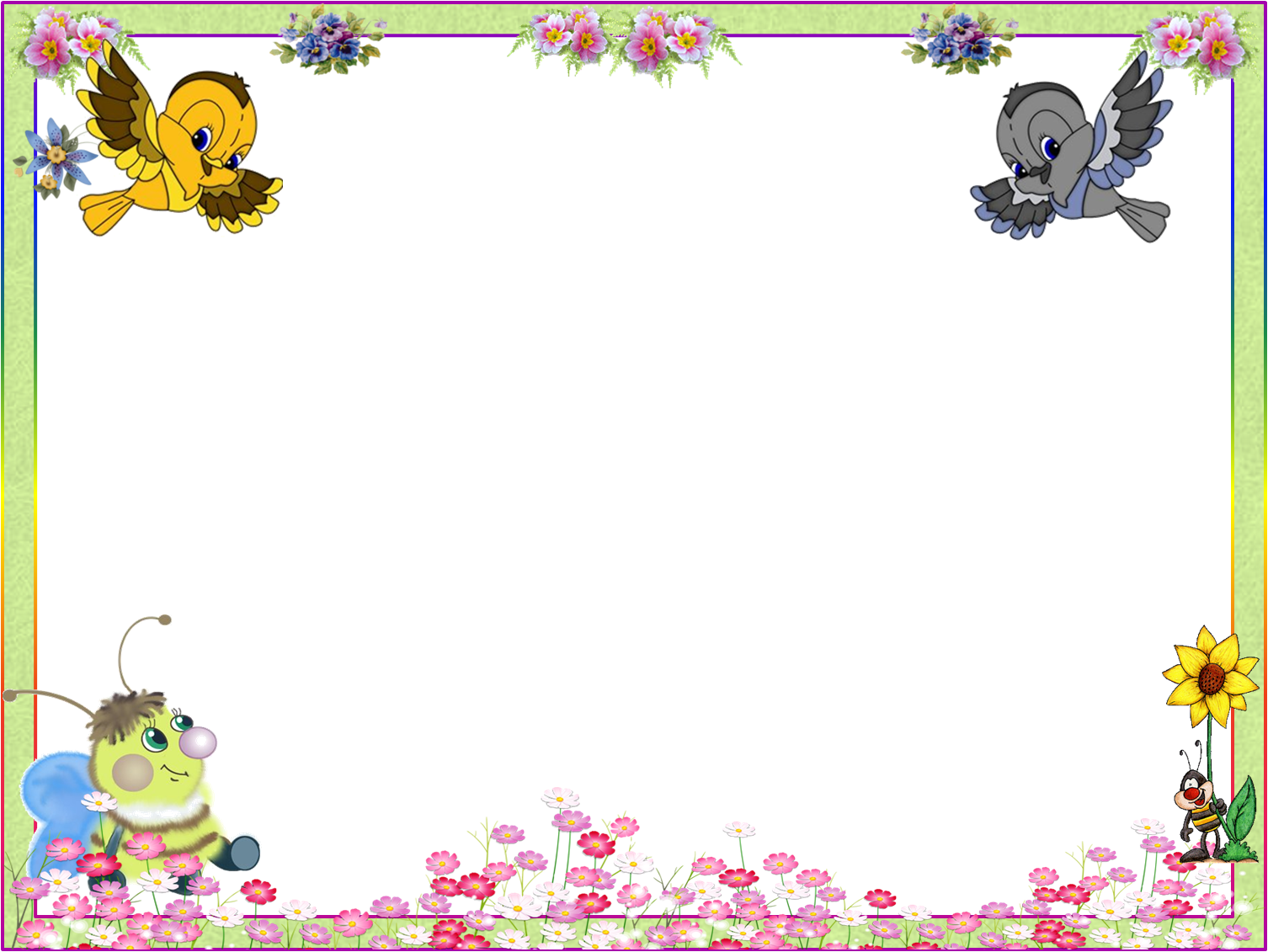 Игровой массаж:
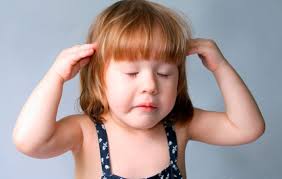 повышает защитные свойства верхних дыхательных путей и всего организма, 
нормализует вегетососудистый тонус, деятельность вестибулярного аппарата 
    и эндокринных желез
9
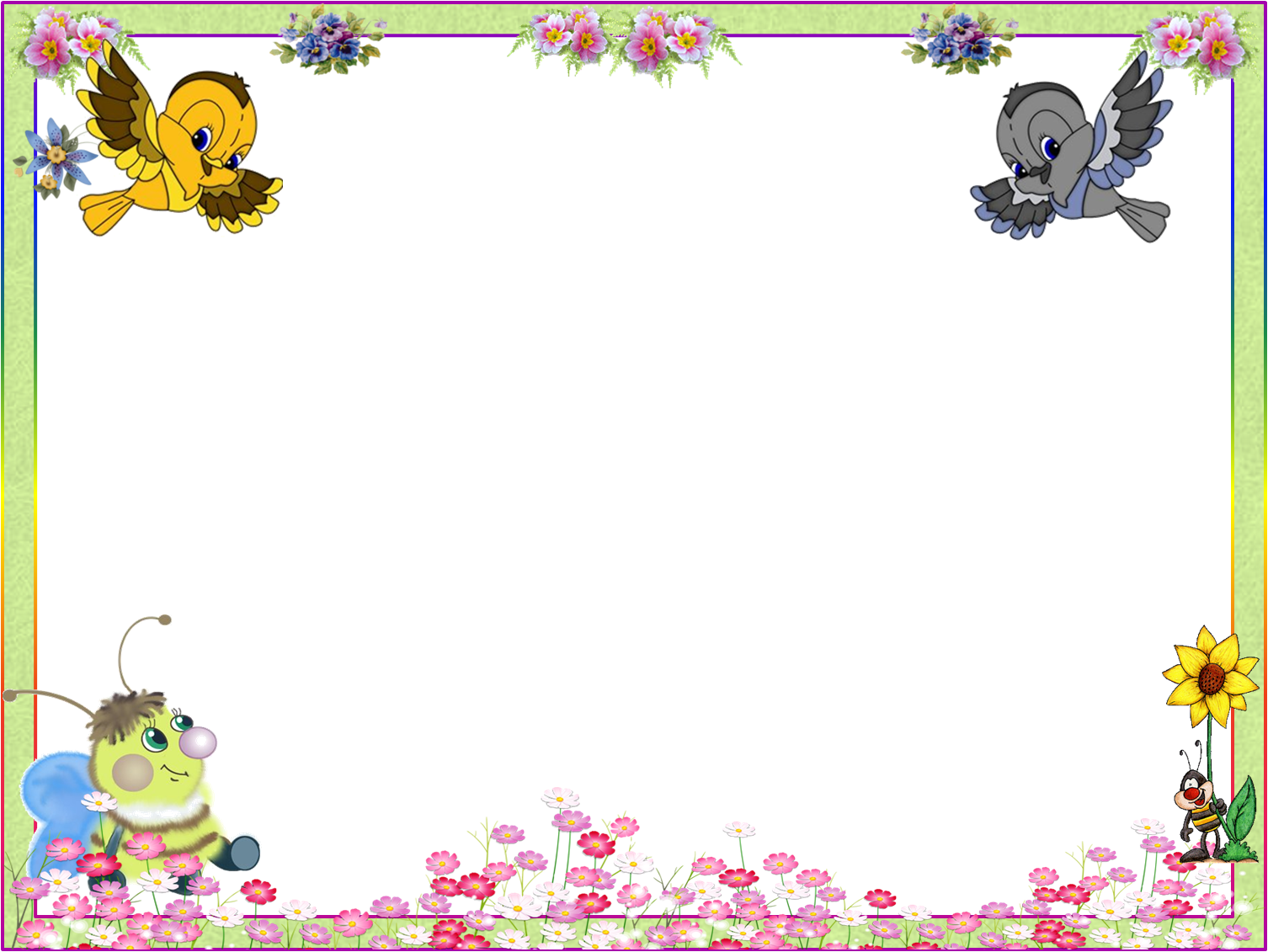 Пальчиковые игры:
развивают речь ребенка, двигательные качества, координационные способности пальцев рук , соединяют пальцевую пластику с выразительным мелодическим и речевым интонированием
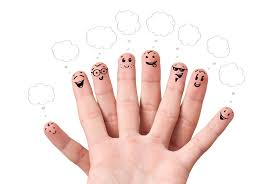 10
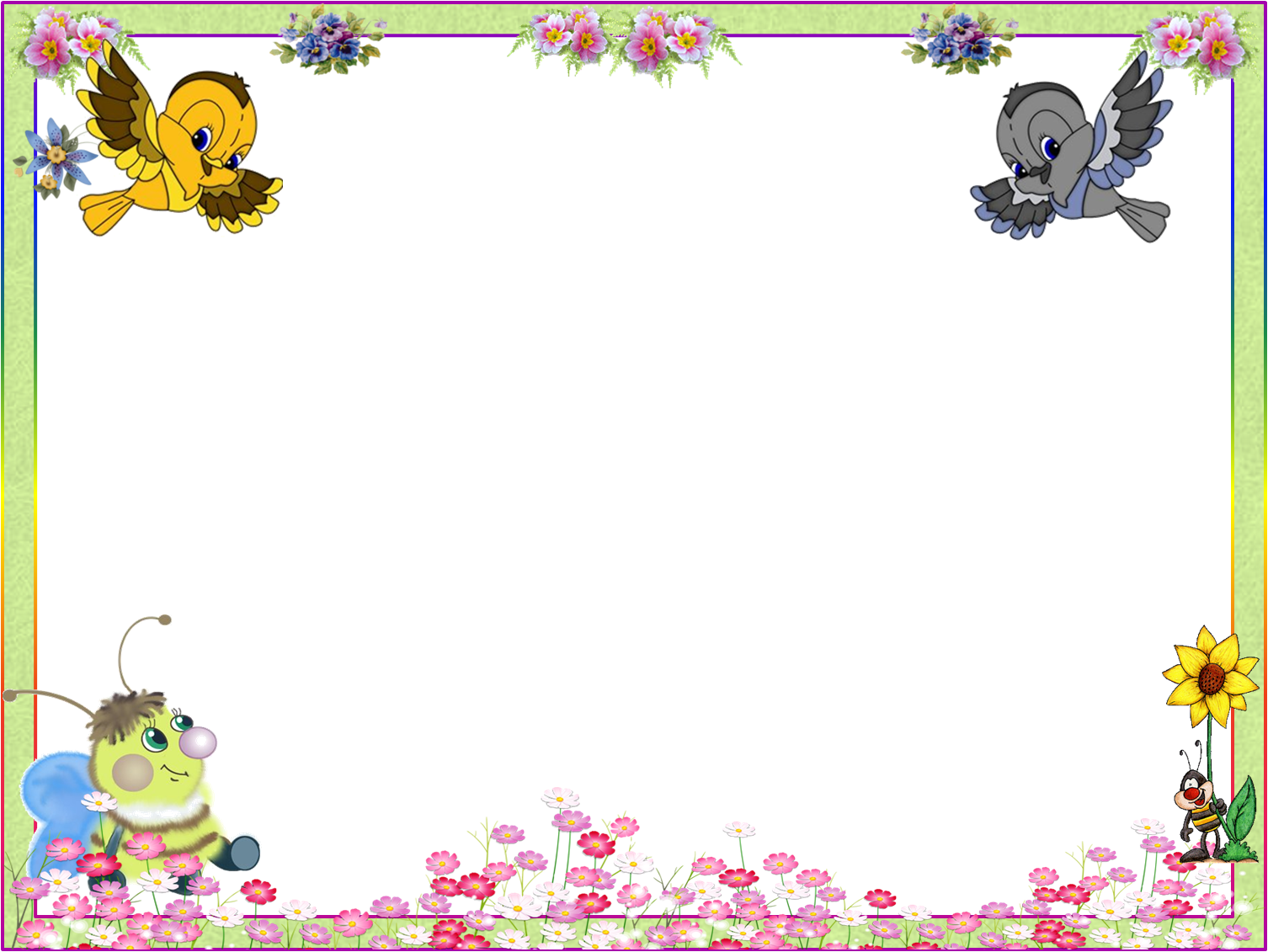 Речевые игры:
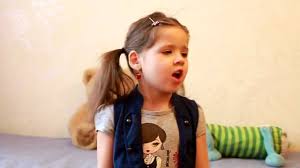 позволяют укрепить голосовой аппарат, 
 овладеть всеми выразительными средствами музыки, 
влияет на развитие эмоциональной выразительности речи детей 
и двигательной активности
11
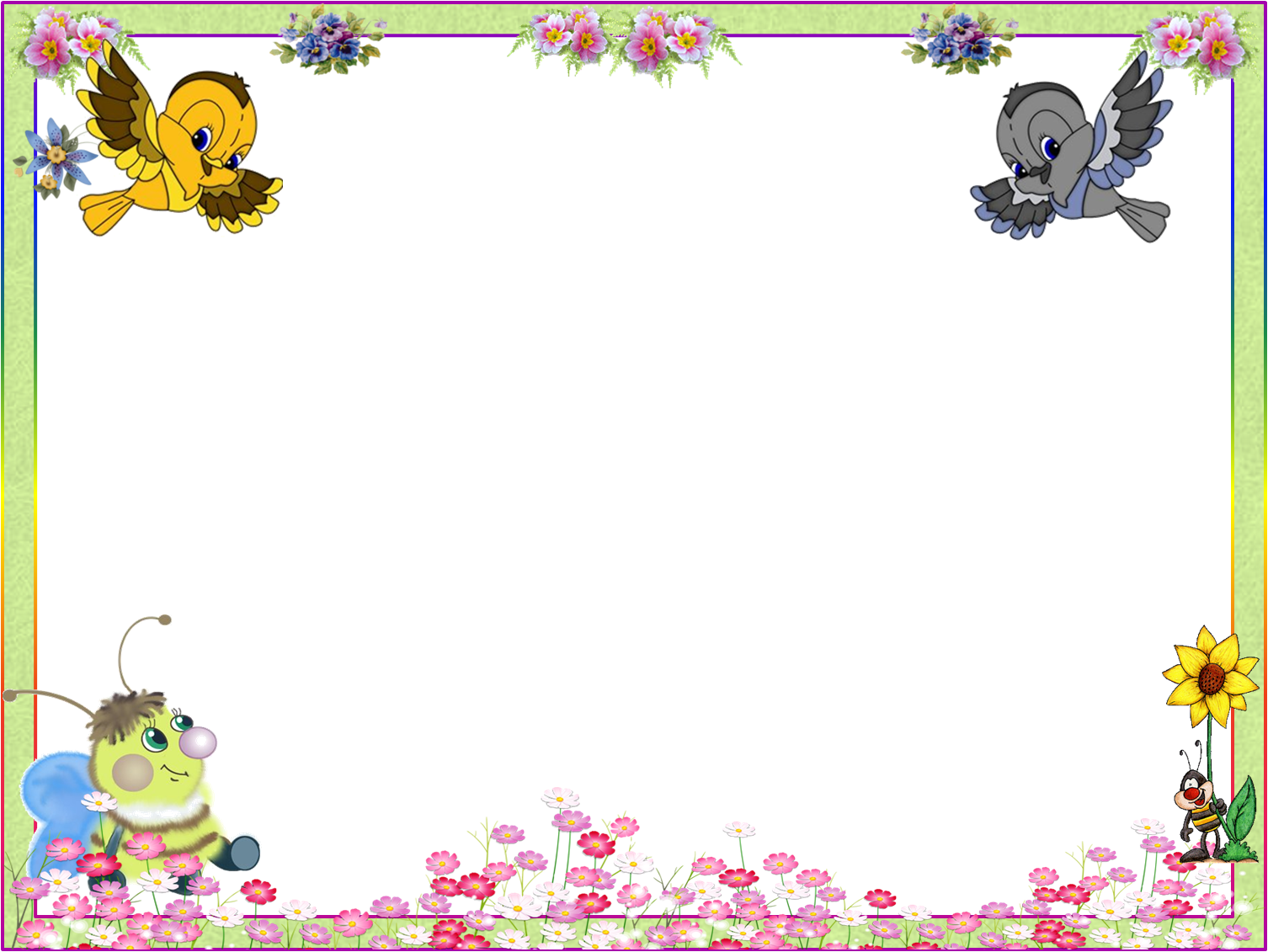 Музыкотерапия:
повышает иммунитет детей; 
снимает напряжение,  раздражительность, головную и мышечную боль, 
восстанавливает спокойное дыхание
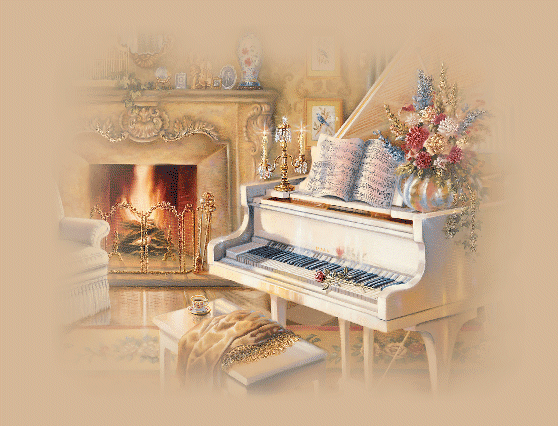 12
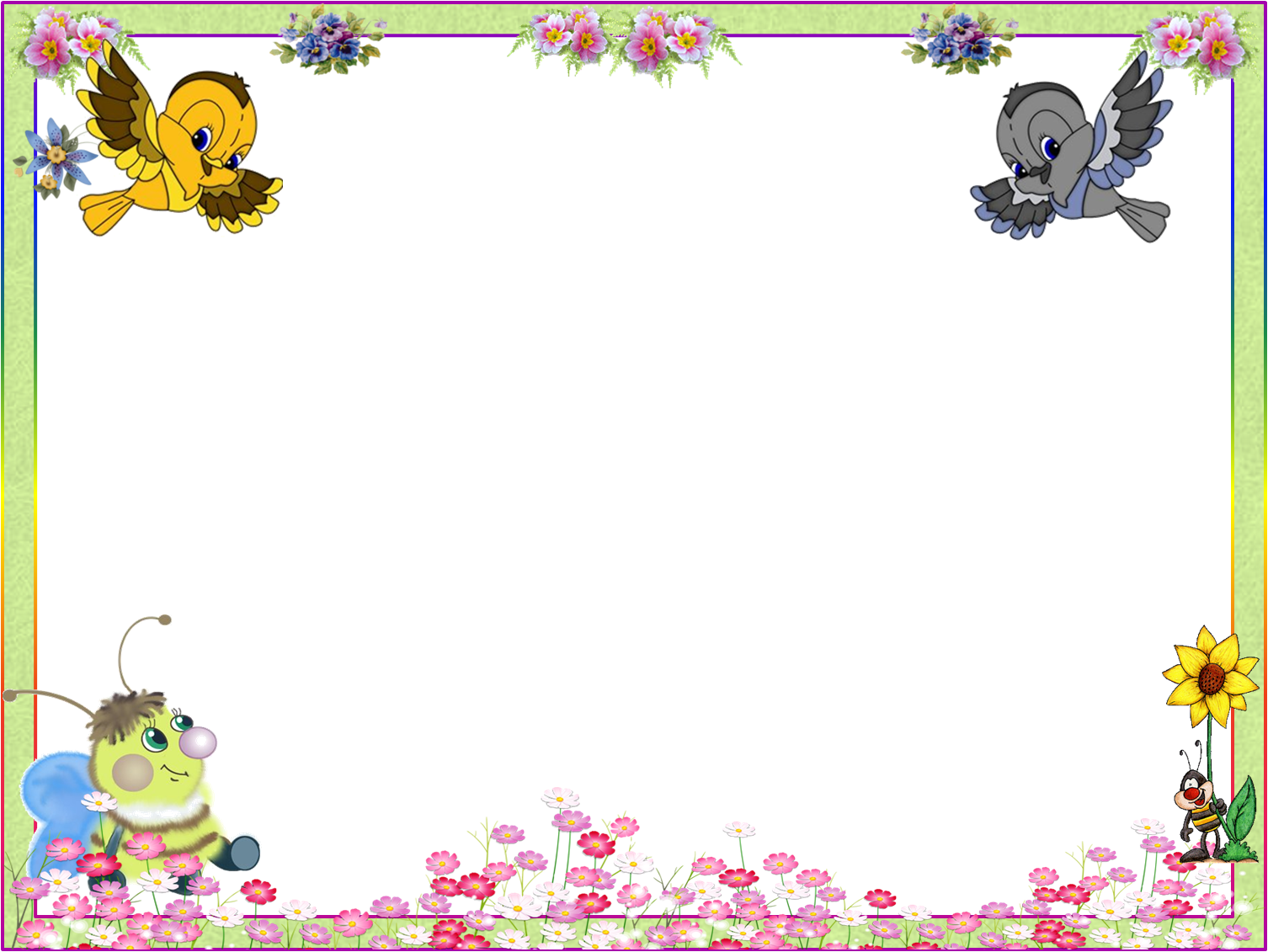 Психогимнастика М.И. Чистяковой
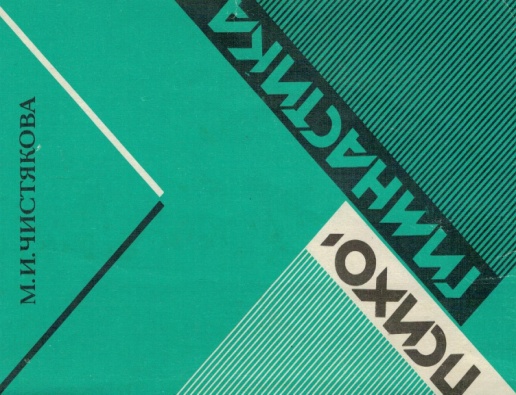 Психогимнастика – это курс специальных занятий (этюдов, упражнений, игр), направленных на развитие и коррекцию различных сторон психики ребенка (познавательной и эмоционально - личностной сферы)
13
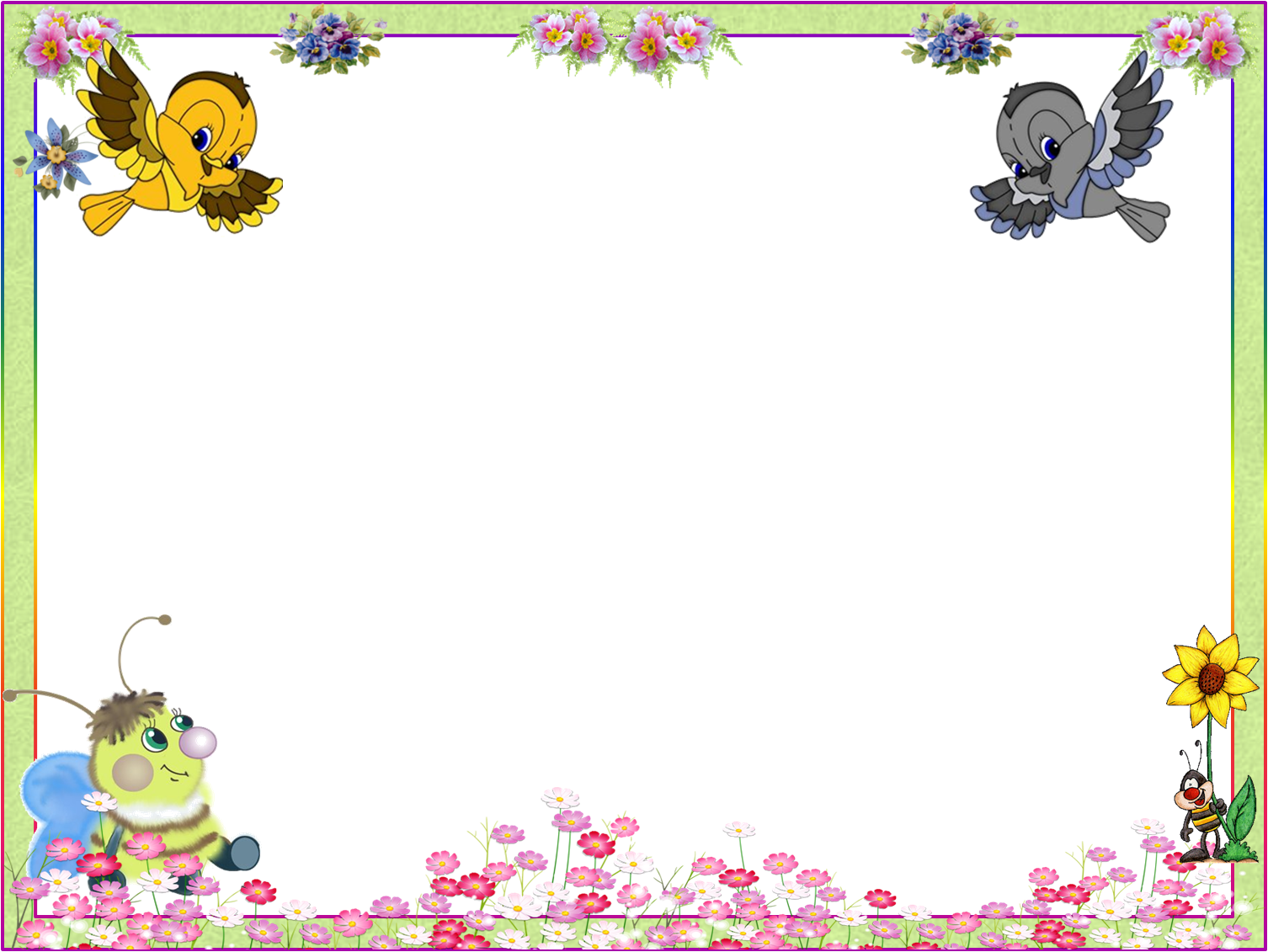 Использование элементов психогимнастики музыкальным руководителем ДОУ:
динамические упражнения, подвижные игры;
игры на развитие внимания и памяти;
этюды на выражения чувств, выразительность жестов;
фоновая музыка;
игры, способствующие успокоению и организации;
распознание эмоций – карта настроений
14
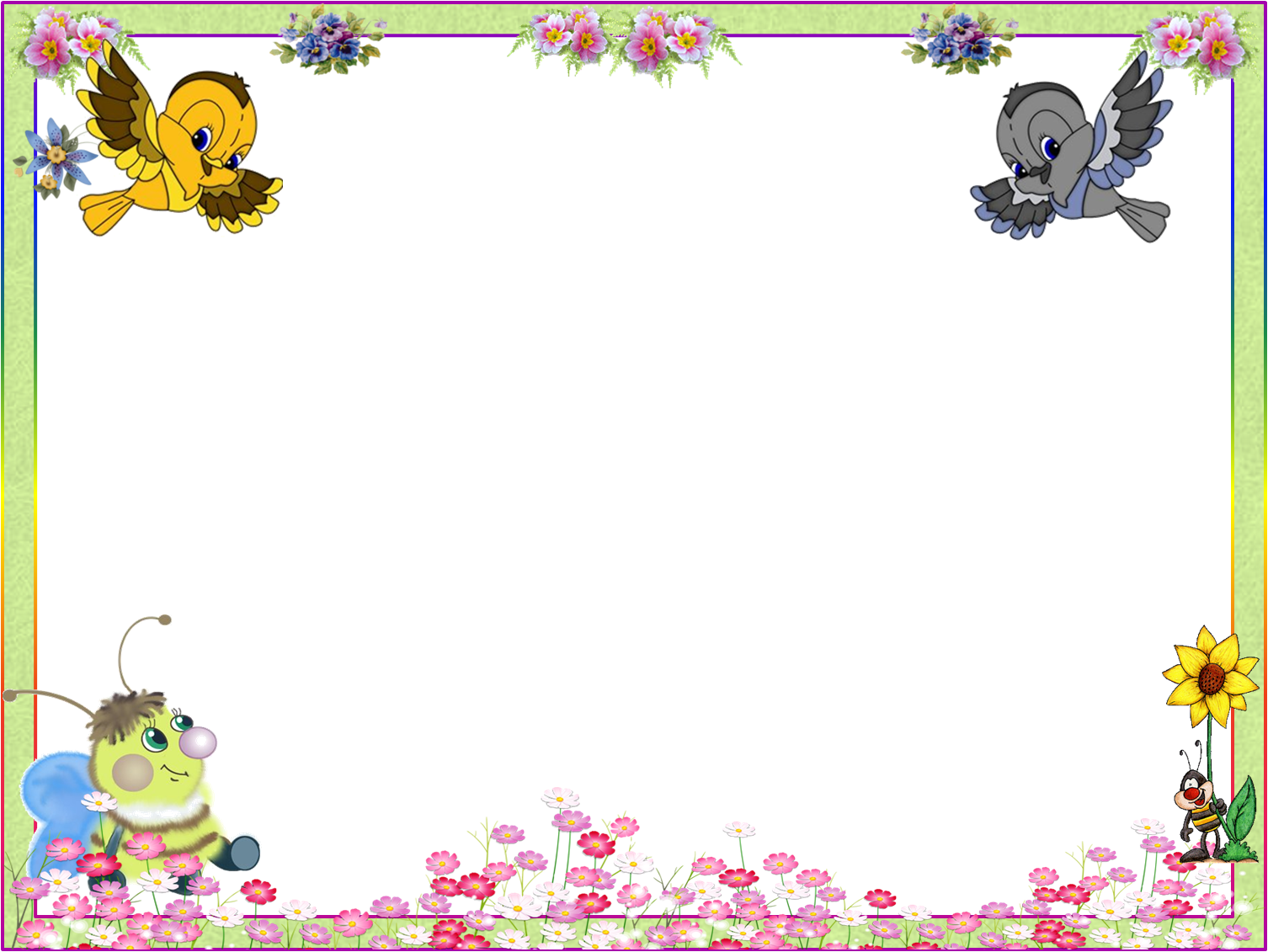 Результатами музыкально – оздоровительной  работы являются:
повышение уровня развития музыкальных и творческих способностей детей;
стабильность эмоционального благополучия каждого ребенка;
повышение уровня речевого развития;
снижение заболеваемости;
стабильность физической и умственной работоспособности
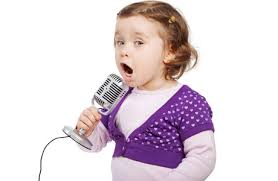 15
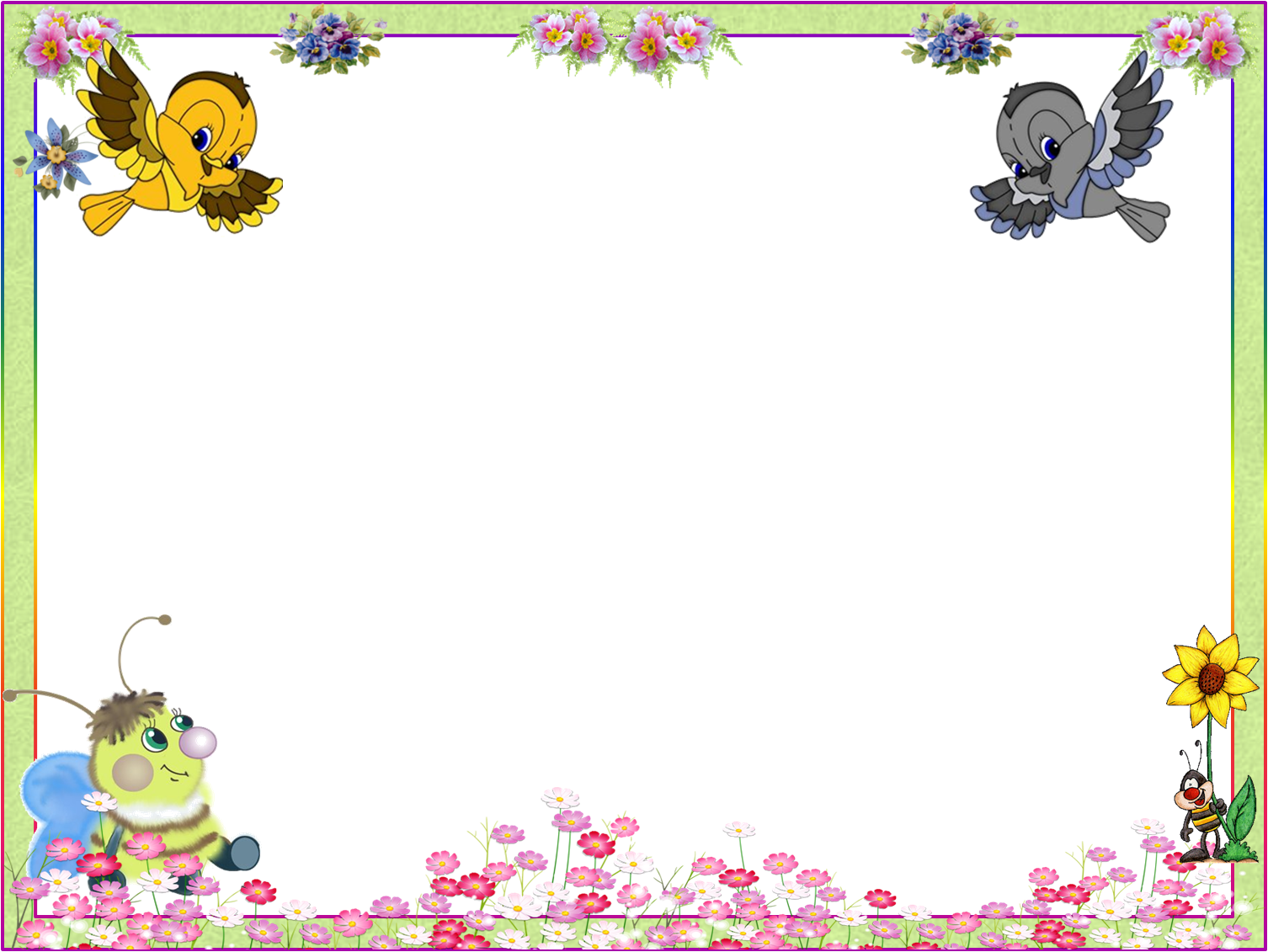 Спасибо за внимание!
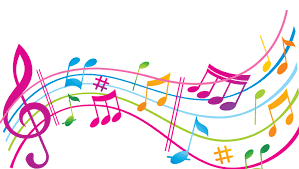 16
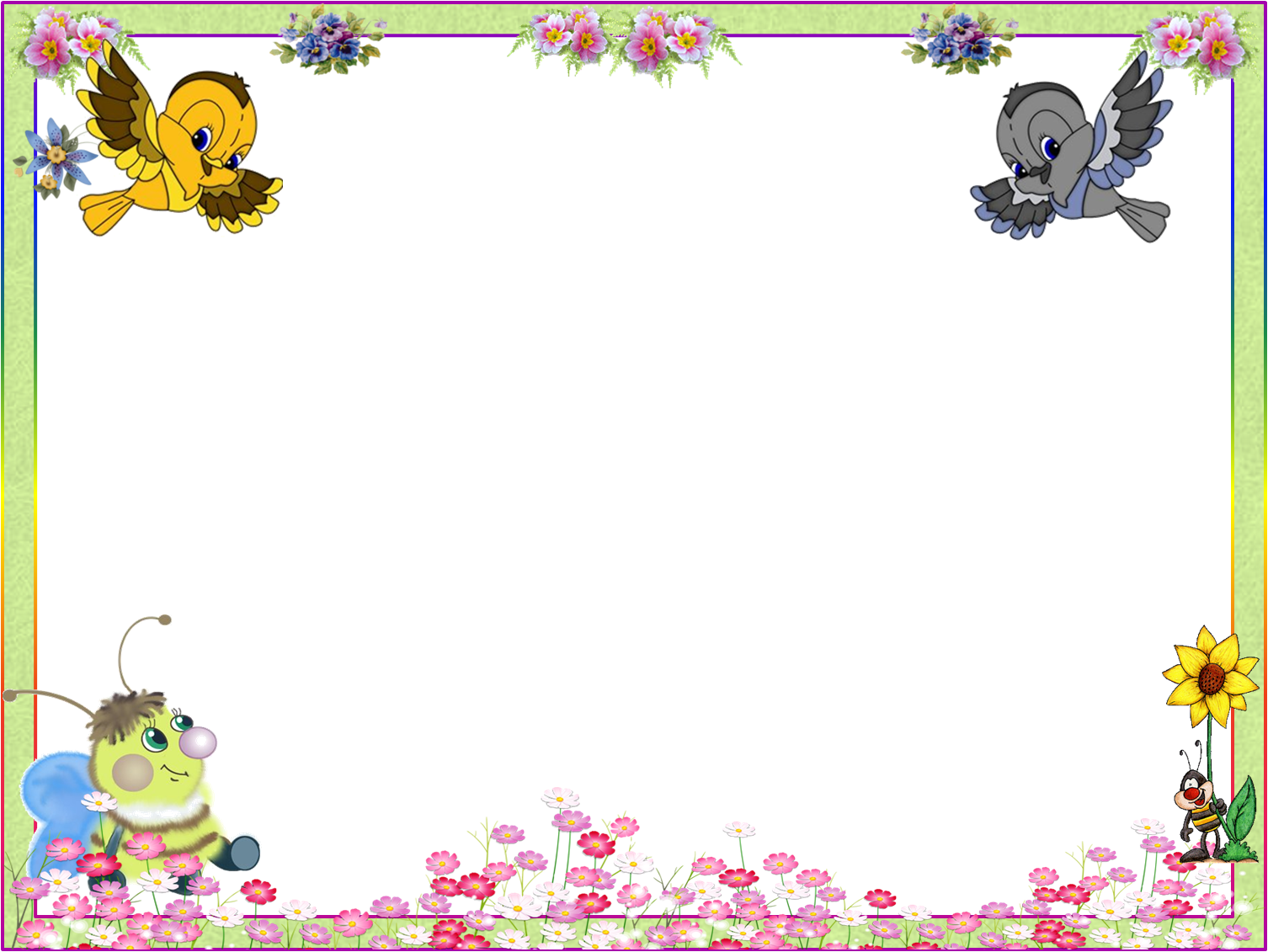 Используемая литература:
«Система музыкально – оздоровительной работы в детском саду» (занятия, игры, упражнения) автор – составитель О. Н. Арсеневская Издательство «Учитель» Волгоград 
     2012 год

 «Психогимнастика» М. И. Чистякова
      Издательство «Просвещение»     «ВЛАДОС» 1995 год
17